Tamanend Parent Book Club
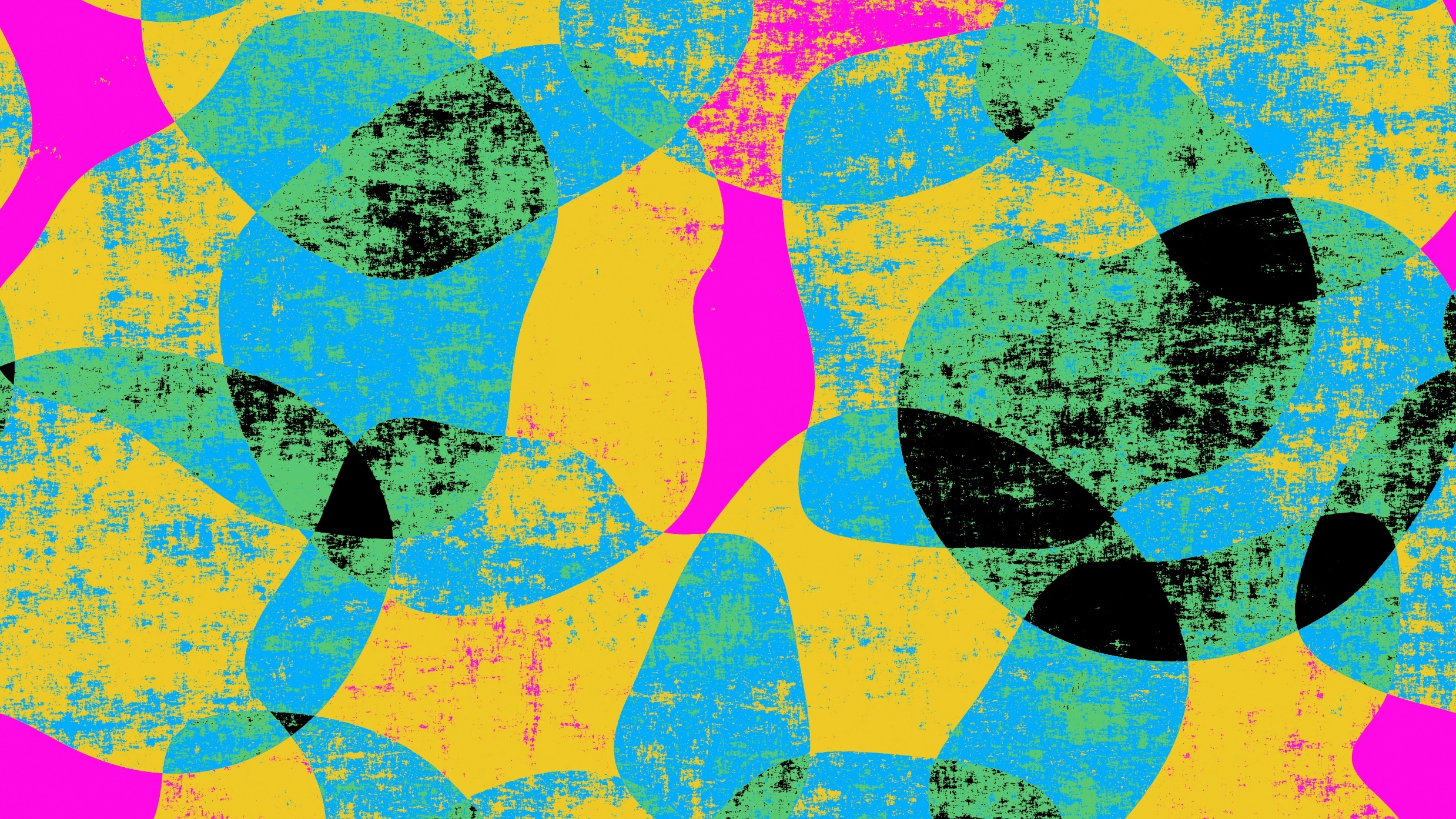 4.20.22
TEENS AND TECH HEADACHES
“Here’s how you can help your teens utilize technology without being controlled by it, and also help them be a responsible digital citizen.” (p. 205)
Is This The Goal?
Healthy Boundaries Around Screen Time
Cell phone is not technology device, it’s a relational device
Be understanding when talking about screen time boundaries
Don’t ask “How many minutes per day should my teenager be on a device?”
Instead ask…How is my teen fulfilling their most important priorities:
Doing well academically
Participating with family
Spending face-to-face time with friends
Spending time engaging in other interests
Getting enough exercise
Getting enough sleep
Healthy Boundaries Around Screen Time
Cut off screen time at night
Talk about what your teens are watching (when driving, when eating, in evening)
Helping Them Think About What They Post Online
Online is another place teenagers try out things socially
Help teenagers understand what their digital footprint is
Introduce the concept of a self-filter (pause, breathe, think critically before they post or send)
The grandma filter
THINK protocol before posting:
Is it True?
Is it Helpful?
Is it Inspiring?
Is it Necessary?
Is it Kind?
Helping Them Understand the Harmful Effects of Pornography
pp. 219--226
Helping Them Deal With Cyberbullies
Classical view—bullies do their work in the physical realm: threats, words, pushes, punches
Only 20% of bullying today is physical
Cyberbullying is psychologically easier than classical/physical bullying
Role of impulse in cyberbullying
Teens are likely to internalize messages they hear through cyberbullying
Top three topics of cyberbullying: (1) Looks; (2) Body shape; (3) Race
Helping Them Deal With Cyberbullies
“Bullies often just wander around picking on everyone until they get a reaction.  It’s highly likely your teen has been bullied for nothing more than existing.” (p. 229)
Do not minimize, do not blame
Help teens understand that cyberbullies are looking for a REACTION (if they don’t take the bait, the cyberbully will likely not move on)
Show them how to block
Teach your teen which voices to dial up and which voices to dial down (identify a handful of people—peers and adults—who are a source of positive feedback
Helping Them Deal With Cyberbullies
Intervene if there’s a threat of bodily harm (police report, contact school if applicable)
Suggest counseling